Министерство образования и молодёжной политики Свердловской областиГБПОУ СО «КРАСНОУФИМСКИЙ АГРАРНЫЙ КОЛЛЕДЖ»
«Современные виды безналичных расчетов»


Выполнили: Приемщикова Мария
Шакирова Элина 
студентки группы 21 БД
Цель: раскрыть виды безналичных расчётов.
Задачи: исследовать историю, определить преимущества и недостатки, рассмотреть виды и технологии безналичных      расчётов.
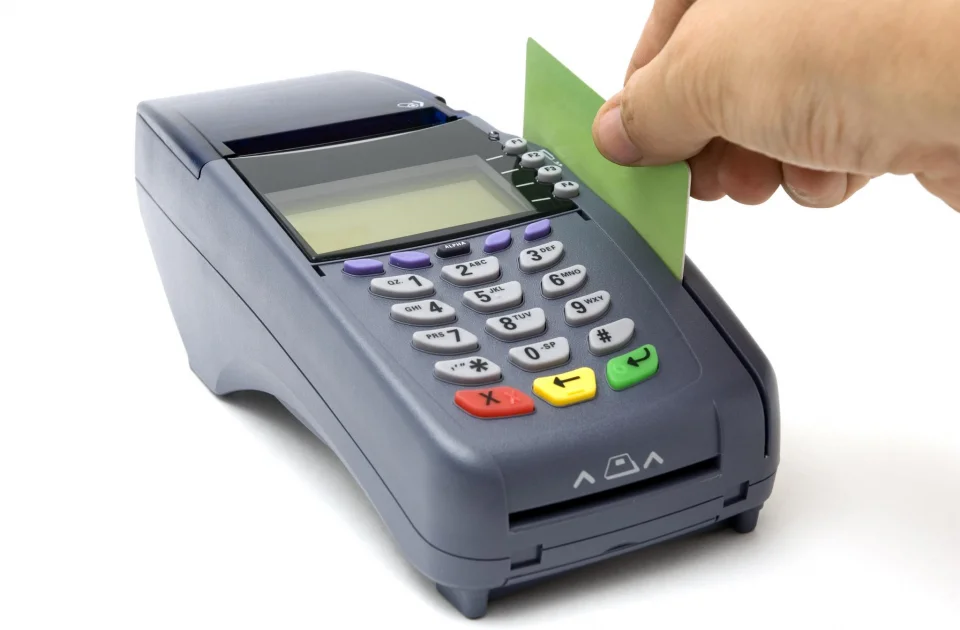 Актуальность
Все сделки, связанные с поставками товаров и оказанием услуг, завершаются денежными расчетами.
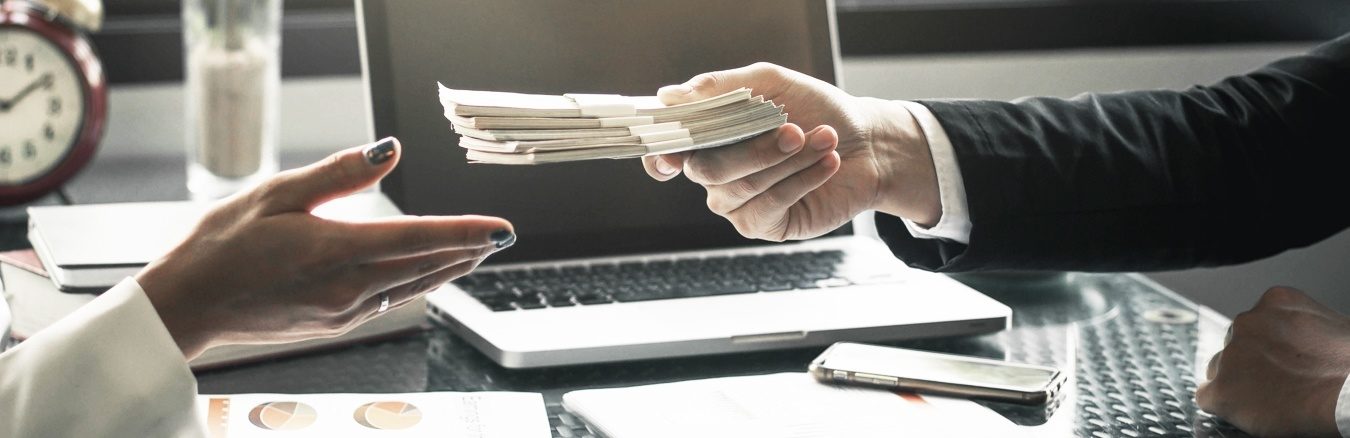 История безналичных расчетов
1908 г. - был организован первый расчётный отдел при Петербургской конторе Госбанка.
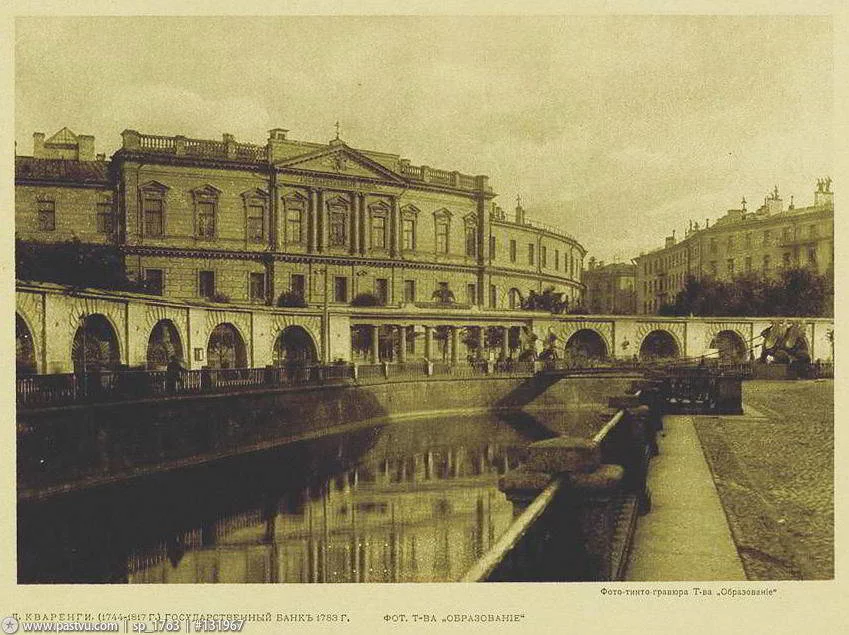 Понятие безналичных расчетов
Безналичные расчеты – расчёты, без использования наличных денег, путём перевода средств через банк.
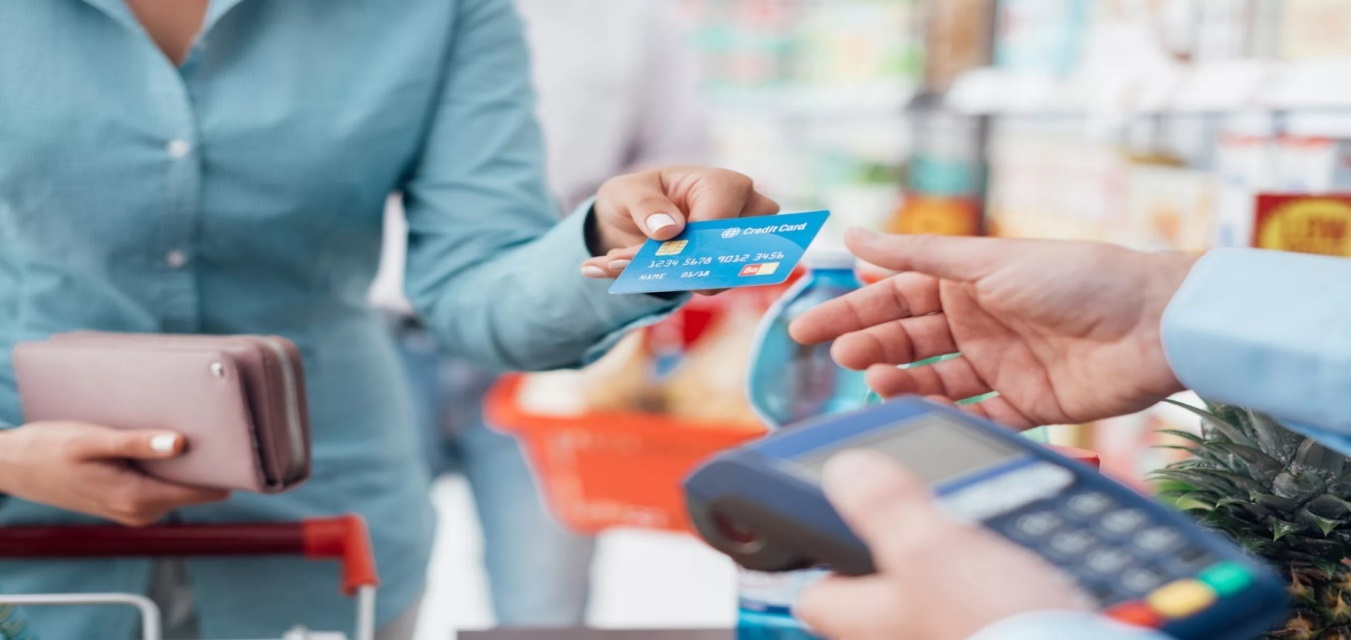 Принципы безналичных расчётов
Обязательное ранение всех средств предприятий в банках;
обеспеченность платежей;
срочность платежа;
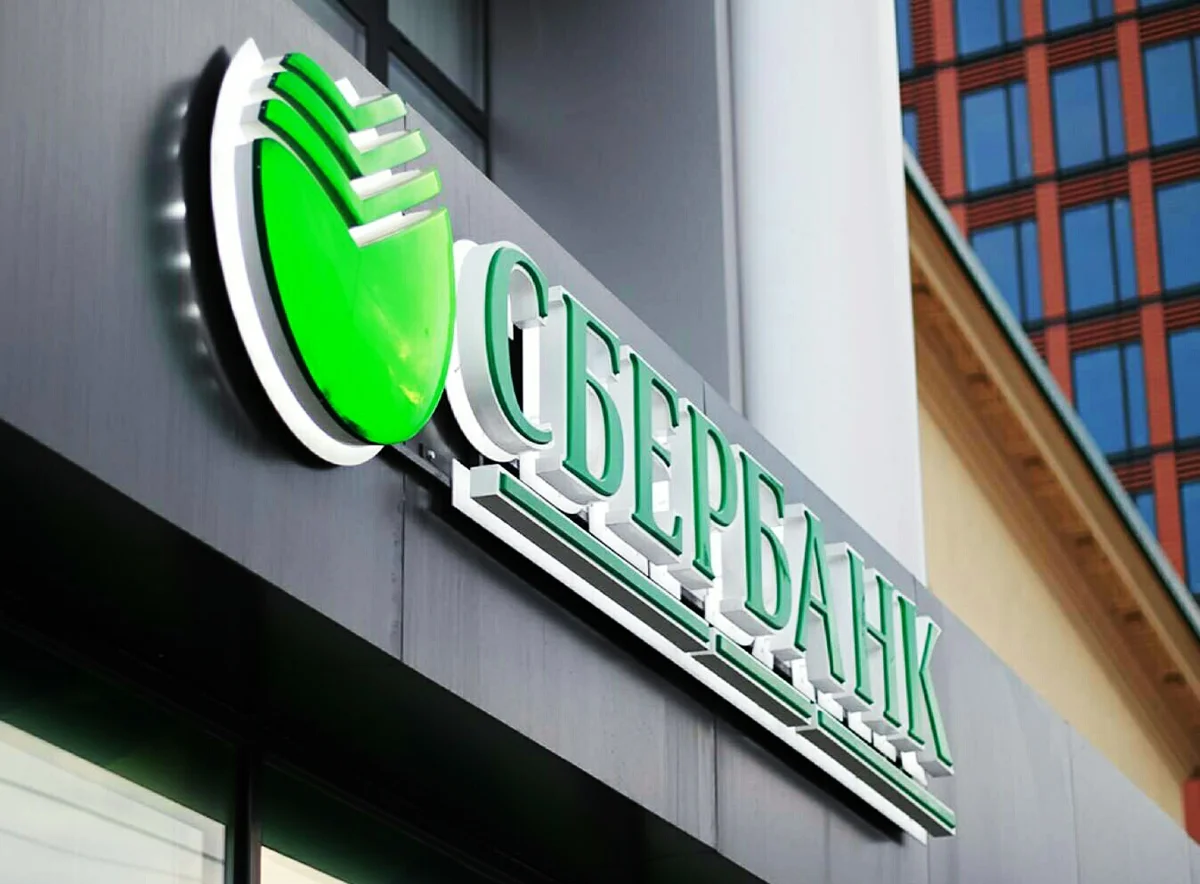 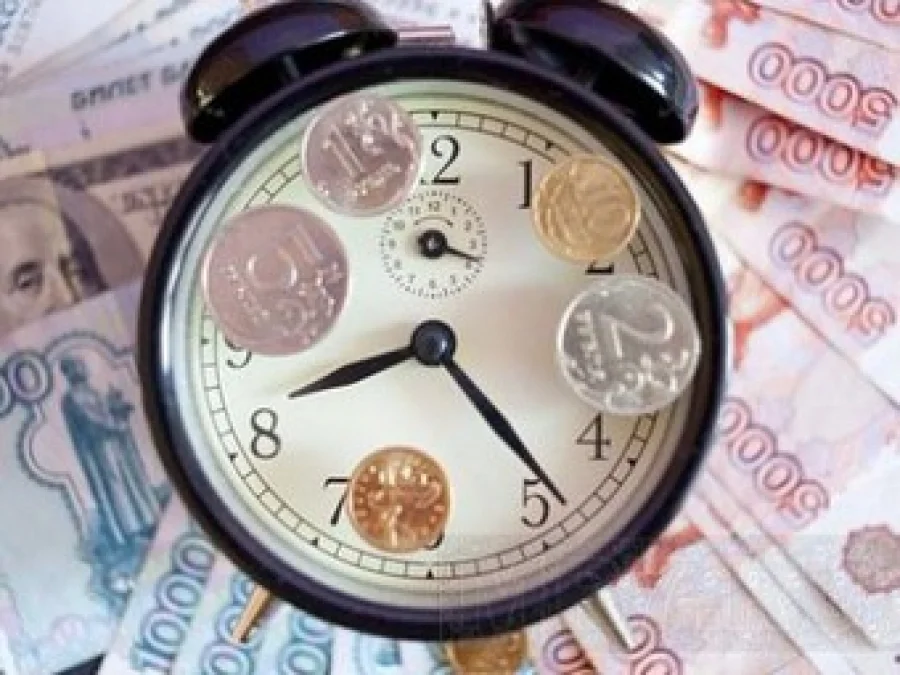 Принципы безналичных расчётов
получение акцепта плательщика на платеж;
свободу выбора форм расчетов.
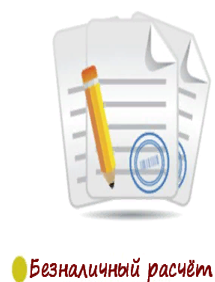 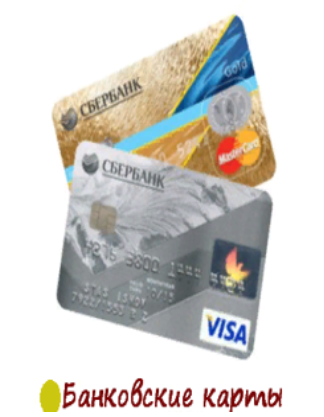 Преимущества безналичных расчетов
Наличие банковских документов;
безопасность операции;
отсутствие изнашивания денежных знаков;
минимальные временные рамки между расчетами.
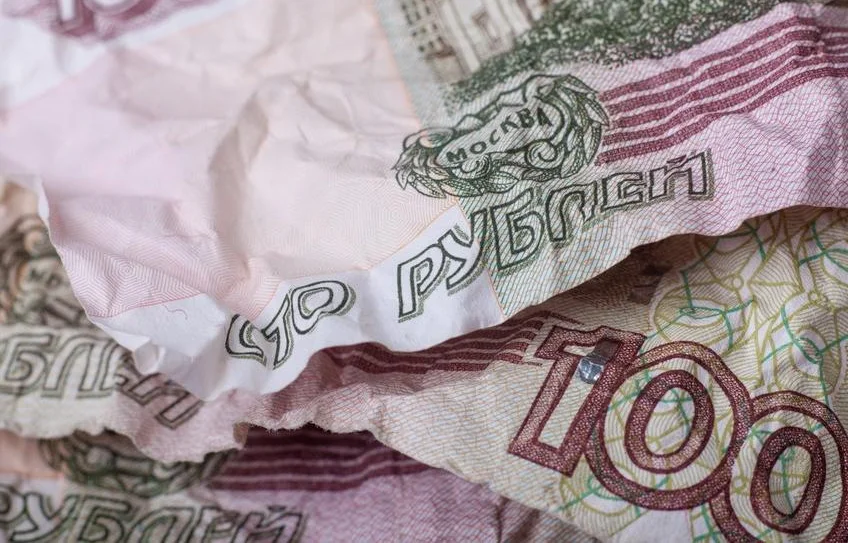 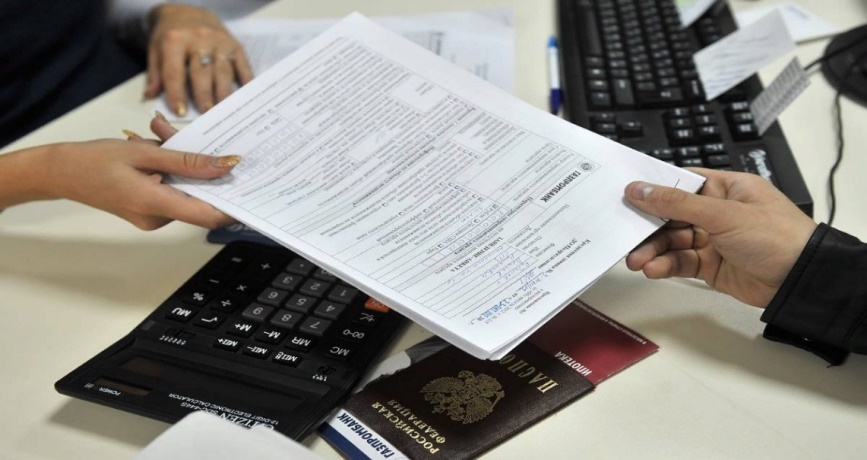 Недостатки безналичных расчетов
Выпуск пластиковых карт;
низкая безопасность хранения денежных средств;
многие торговые отделы не принимают безналичный расчет.
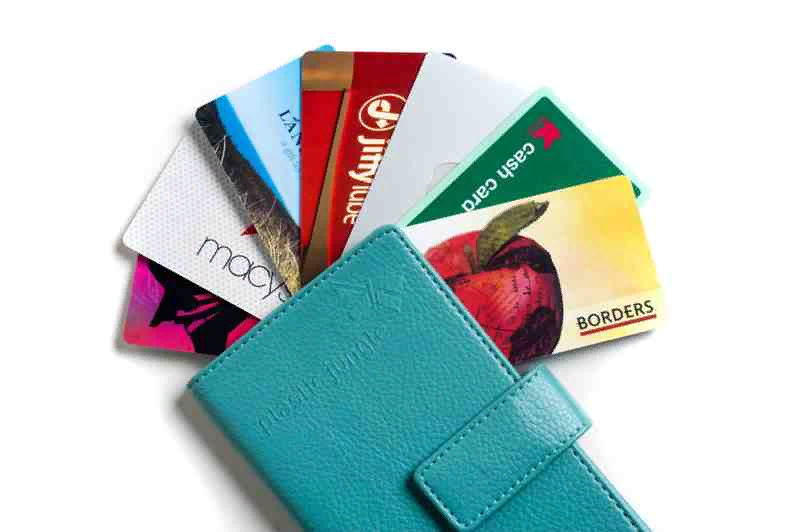 Платежное поручение
-распоряжение владельца счёта обслуживающему его банку, оформленное расчётным документом, перевести определённую денежную сумму на счёт получателя.
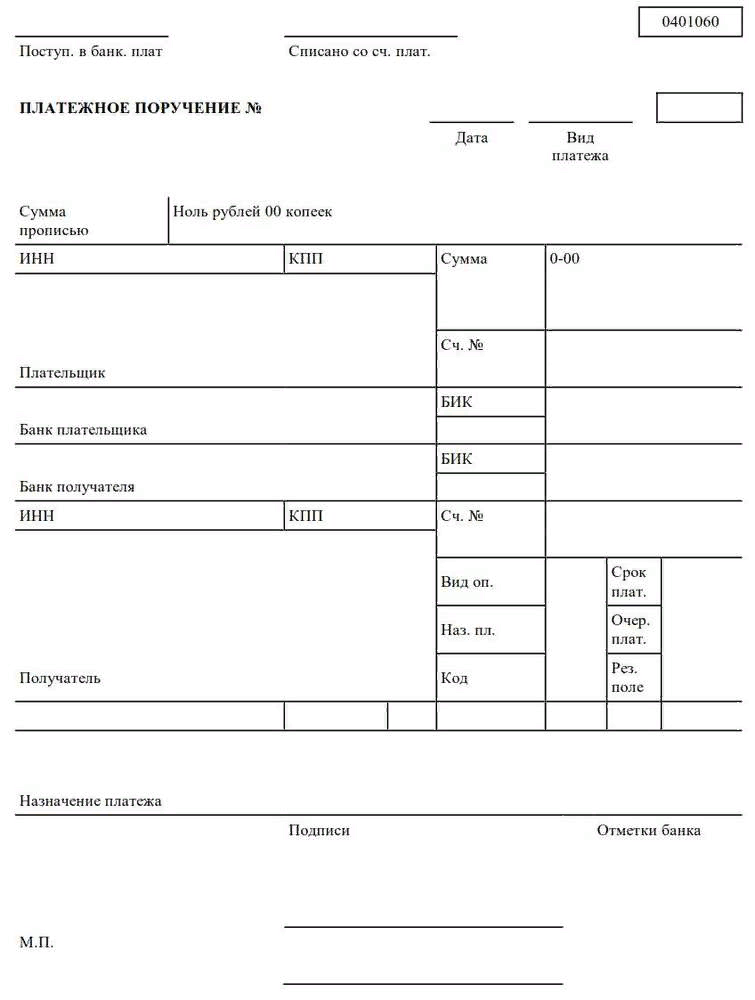 Аккредитив
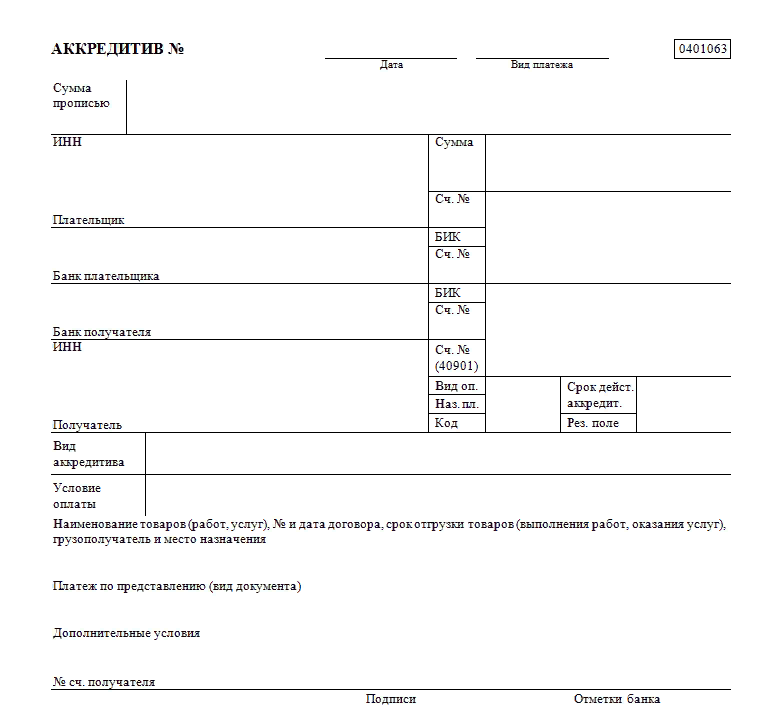 -денежное обязательство, принимаемое банком осуществить платеж по аккредитиву, указанной суммы, в определенные сроки.
Инкассовое поручение
–расчётный документ, на основании которого производятся списание денежных средств со счёта плательщика в бесспорном порядке.
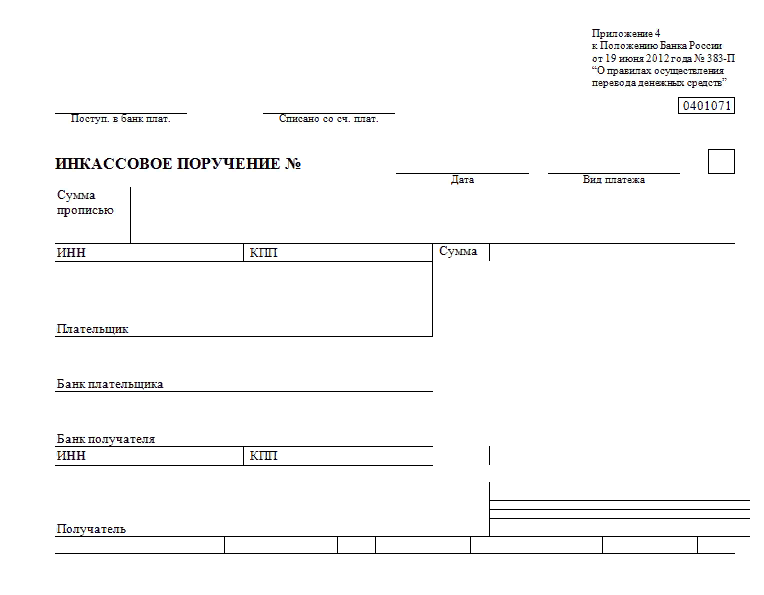 Пластиковая карточка
-платежный инструмент, посредством которого ее держатели могут осуществлять безналичные расчеты и получать наличные денежные средства.
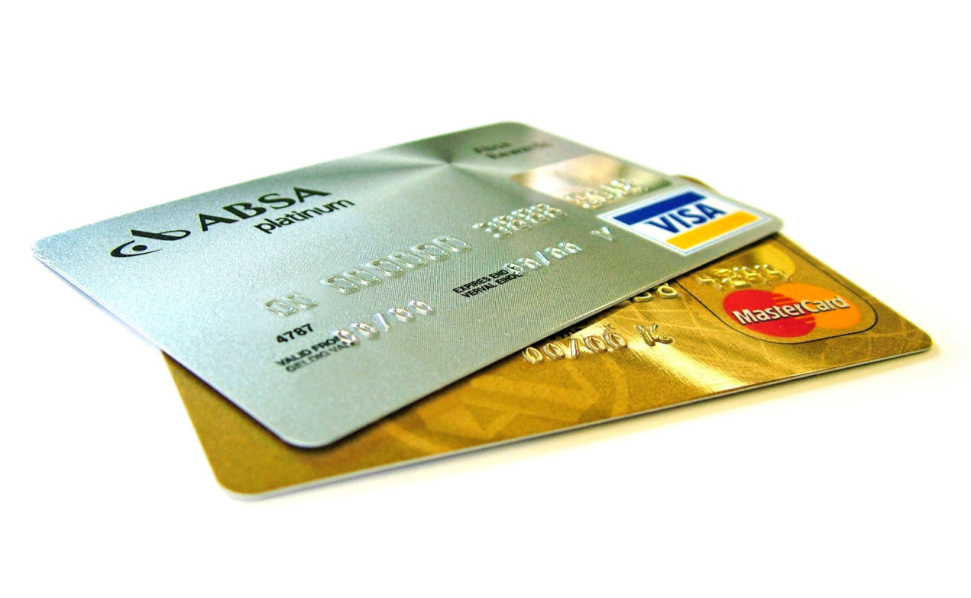 Электронные деньги
Банки могут осуществлять переводы, включающие различные преобразования электронных денежных средств в традиционные денежные средства и обратно.
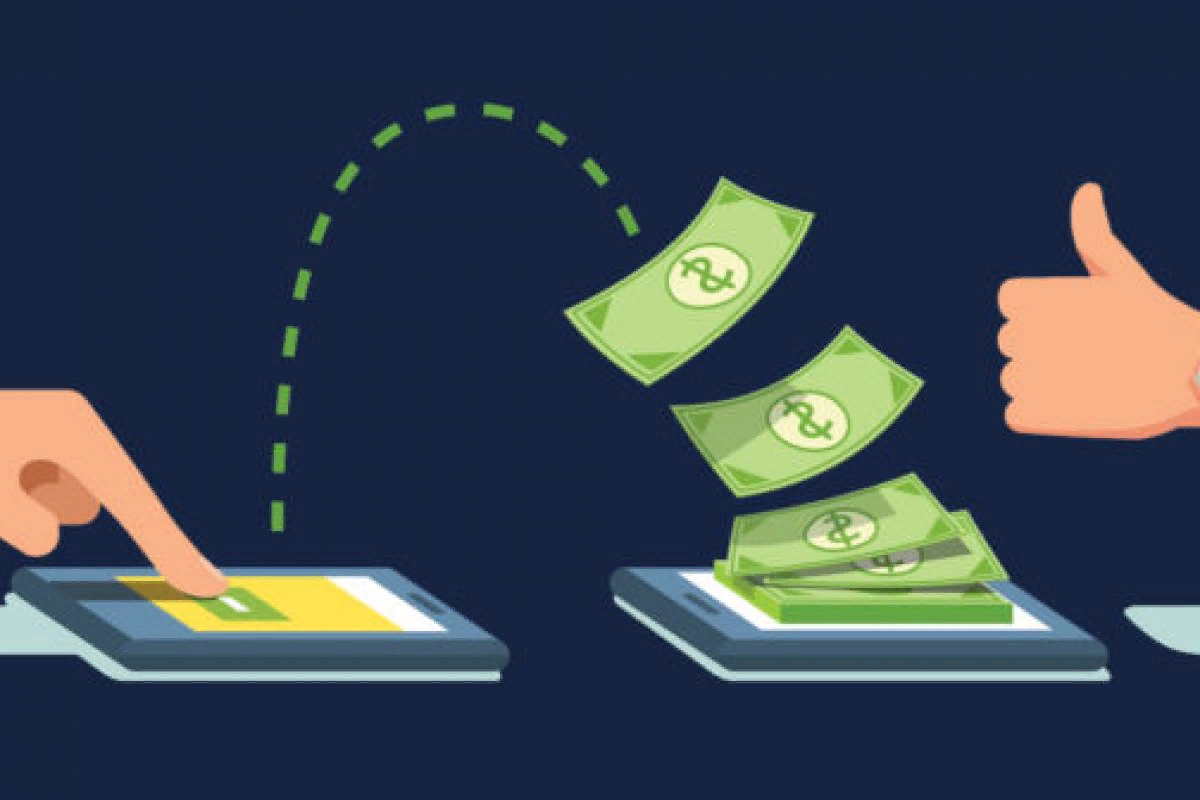 Будущее безналичных расчётов
Ближайшее будущее денег - массовый переход на безналичные расчеты с использованием новых технических средств.
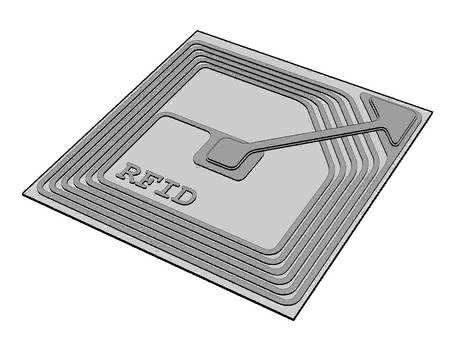 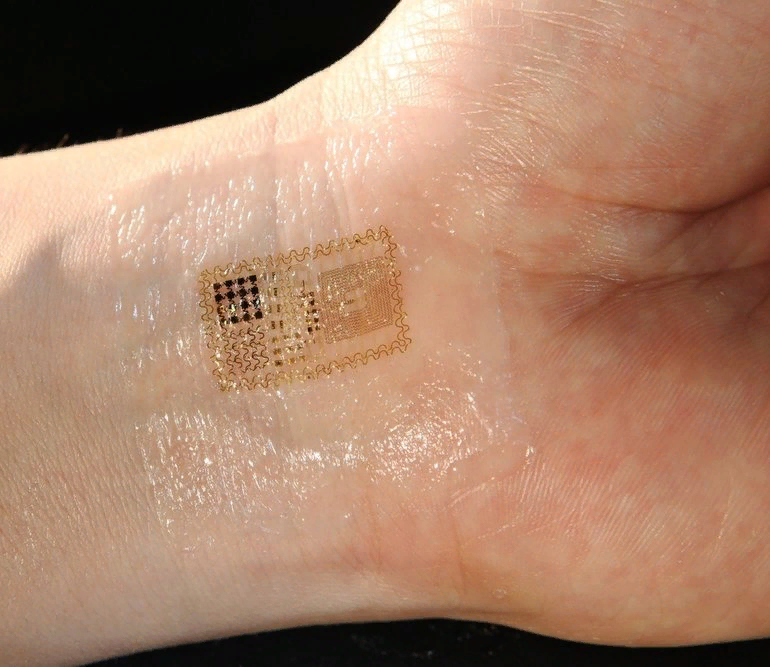 Заключение
Подводя итог, необходимо отметить важность безналичных расчетов в экономике страны.
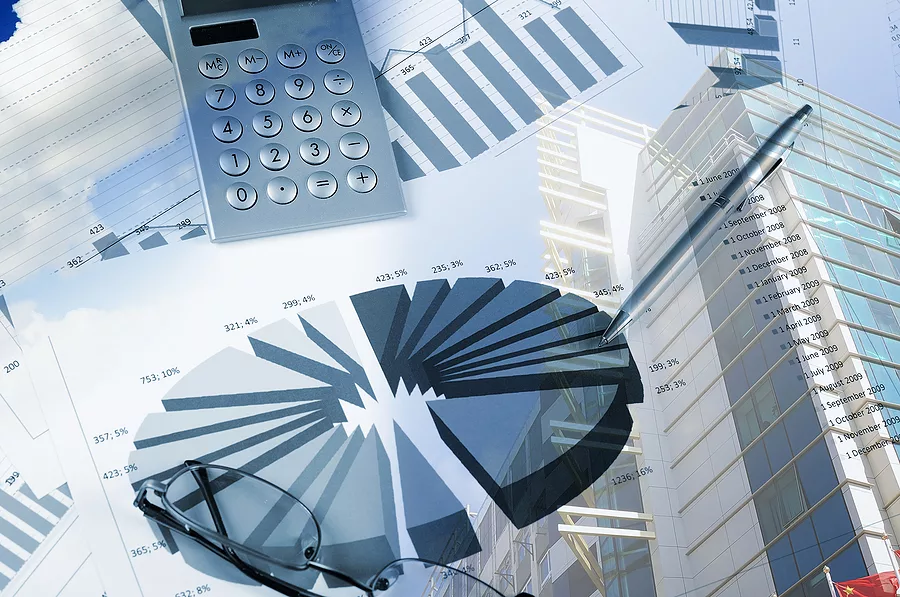 Министерство образования и молодёжной политики Свердловской областиГБПОУ СО «КРАСНОУФИМСКИЙ АГРАРНЫЙ КОЛЛЕДЖ»
«Современные виды безналичных расчетов»


Выполнили: Приемщикова Мария
Шакирова Элина 
студентки группы 21 БД